КОПАЙТЕ ГЛУБЖЕ!
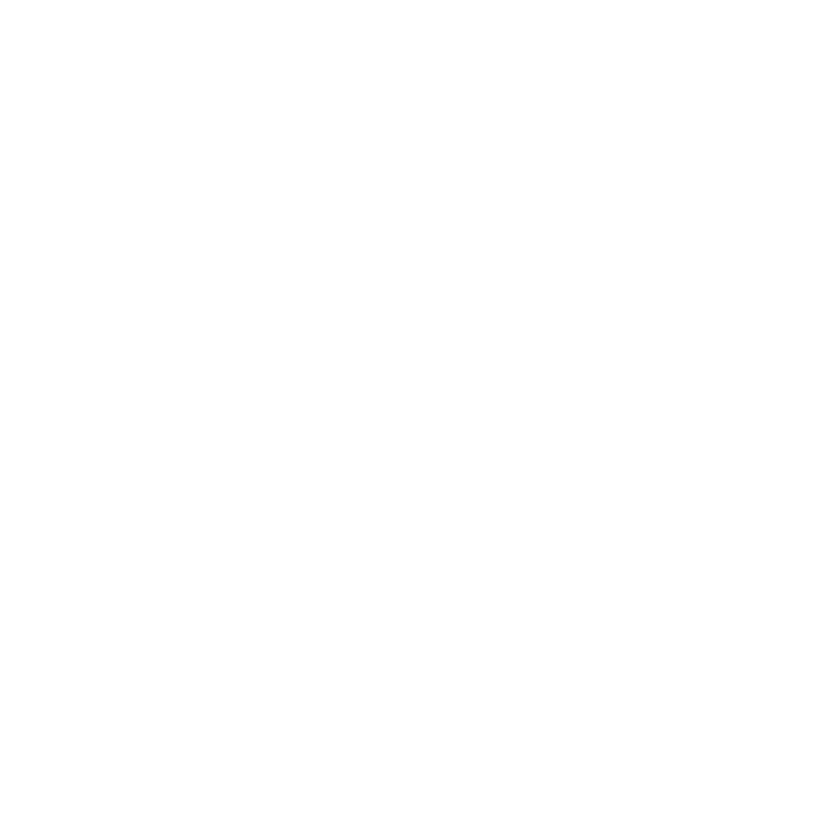 Отдел управления ресурсами
[Speaker Notes: Однажды, профессор пыталась научить своих студентов важности определения приоритетов. Для этого она достала большую стеклянную банку, наполненную камнями размером с кулак. Затем она спросила свой класс, полна ли банка? “Да”, - ответили все они. Затем она достала ведерко с кусками гравия размером с горошину и высыпала их в банку. Гравий заполнил пустоты между больших камней. “Теперь банка полна?” - снова спросила она. “Вероятно, нет”, - ответили они. Они становились мудрее. Затем она достала контейнер с песком и высыпала его в банку. Он заполнил все промежутки вокруг маленьких и больших камней. “А как сейчас?” - спросила она. “Нет!” - ответили они с уверенностью. Она улыбнулась. “Вы правы”, - сказала она, доставая кувшин с водой и наливая ее в банку.]
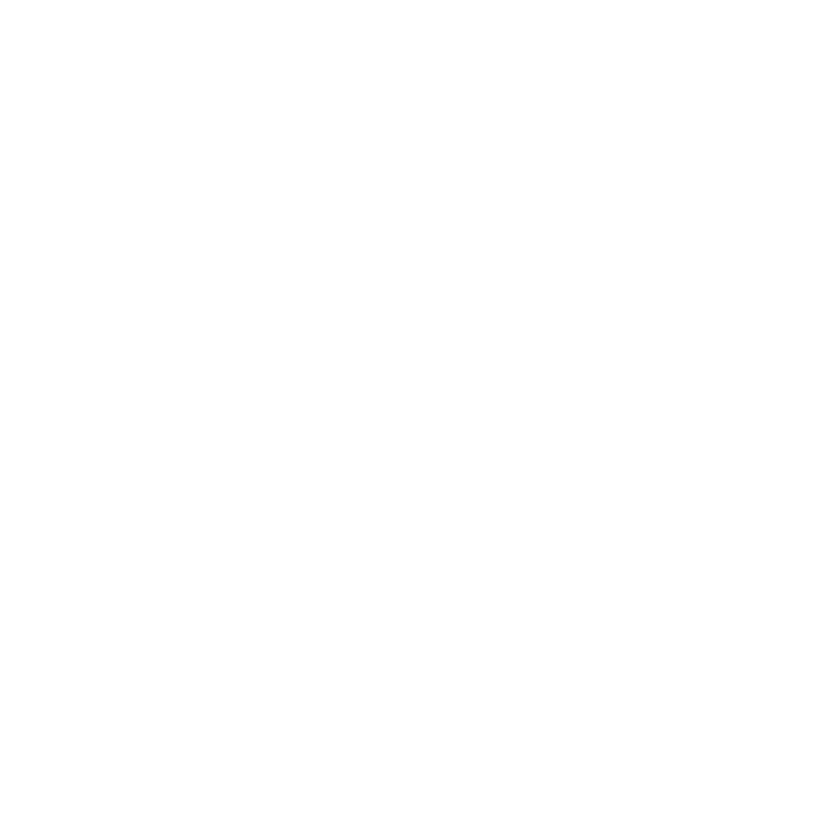 Отдел управления ресурсами
[Speaker Notes: Вода просачивалась сквозь песок и вокруг камней. Она показала наполненную банку и спросила: “Итак, чему я пытаюсь научить вас с помощью этого наглядного урока?”
 Один студент ответил:
 “Вы говорите нам, что независимо от того, насколько мы заняты, мы всегда втискиваем немного больше в наше расписание”. Все засмеялись. 
Но она покачала головой. "Нет!  Я хочу сказать вам: научитесь сначала класть в банку большие камни, а потом укладывать вокруг них все остальное! Вы должны сознательно расставлять свои жизненные приоритеты, иначе детали жизни, песок, гравий и т.д., поглотят все ваше время”.
И так обстоит дело с нашей сегодняшней жизнью — нам нужно научиться ставить большие камни (духовные приоритеты) в нашей жизни на первое место.]
ПРИОРИТЕТЫ
Когда мы ставим Бога на первое место, 
это всегда окупается и возвращается к нам различными способами и в разных видах.
[Speaker Notes: Это относится к нашей повседневной практике посвященного служения, ко всем нашим привычкам управления, включая практику сбора десятины и приношений. 
Когда мы ставим Бога на первое место, это всегда окупается и возвращается к нам различными способами и в разных видах. 
Однако, в современном, быстро меняющемся мире, это часто может оказаться большой проблемой.]
ГЛУБОКОЕ ПОГРУЖЕНИЕ
Легко обмануть себя, думая, что принятие решения служить Богу равносильно познанию Бога.
 Но Бог призывает нас быть с Ним, прежде чем мы пойдем и будем служить Ему.
[Speaker Notes: ЛИЧНАЯ ИСТОРИЯ “ПОГРУЖЕНИЯ ГЛУБЖЕ” Мелоди Мейсон координатор ОУР ГК и автор книги «Осмельтесь просить о большем»
Когда я была молодой девушкой, я, вероятно, могла бы получить приз на конкурсе самой занятой женщины. Я была современной “Марфой”. Поступив в колледж, я была вовлечена во множество служений и молодежных групп и уже путешествовала по всему миру. К тому времени, когда мне исполнилось 30 лет, я уже побывала почти в тридцати странах, работала волонтером в детских домах, проводила успешные евангельские кампании, преподавала в школе в далеких джунглях и занималась различными видами медицинской работы в качестве дипломированной медсестры. Однако, примерно в это время, я осознала, что в моей жизни не хватает чего-то значительного. 
Я была слишком занята, и я отчаянно нуждалась в более глубоком хождении с Иисусом.
Легко обмануть себя, думая, что принятие решения служить Богу равносильно познанию Бога. 
«Но Бог призывает нас быть с Ним, прежде чем мы пойдем и будем служить Ему» (Марка 3:14).]
ГЛУБОКОЕ ПОГРУЖЕНИЕ
Мы не можем дать другим то, чего не получили сами, сидя у Его ног. 
На самом деле, нам говорят, что, когда Иисус вернется, будет группа, которая скажет: 
“Господь, я сделал это, и я сделал это...“ И Он скажет: “Да, но я никогда не знал тебя! 
Ты работал отдельно от меня”
 (см. Матфея 7:22, 23)
[Speaker Notes: Мы не можем дать другим то, чего не получили сами, сидя у Его ног. На самом деле, нам говорят, что, когда Иисус вернется, будет группа, которая скажет: “Господь, я сделал это, и я сделал это...“ И Он скажет: “Да, но я никогда не знал тебя! Ты работал отдельно от меня” (см. Матфея 7:22, 23)
Я влюбилась в Иисуса так, как никогда прежде. Мои ежедневные молитвы превратились в яркое богослужение, которого я не могла дождаться каждое утро. 
Я осознала, что по мере того, как я делала ежедневным приоритетом глубокое, спокойное общение с Богом (даже если я вставала раньше или отказывалась от какой-либо другой деятельности), все остальное в жизни стало протекать более гладко.
Всякий раз, когда мы ставим Бога на первое место, Он всегда отдает гораздо больше. 
В Евангелии от Матфея 6:33 нам сказано: “Но ищите прежде Царства Божьего и правды Его, и все это приложится вам”.]
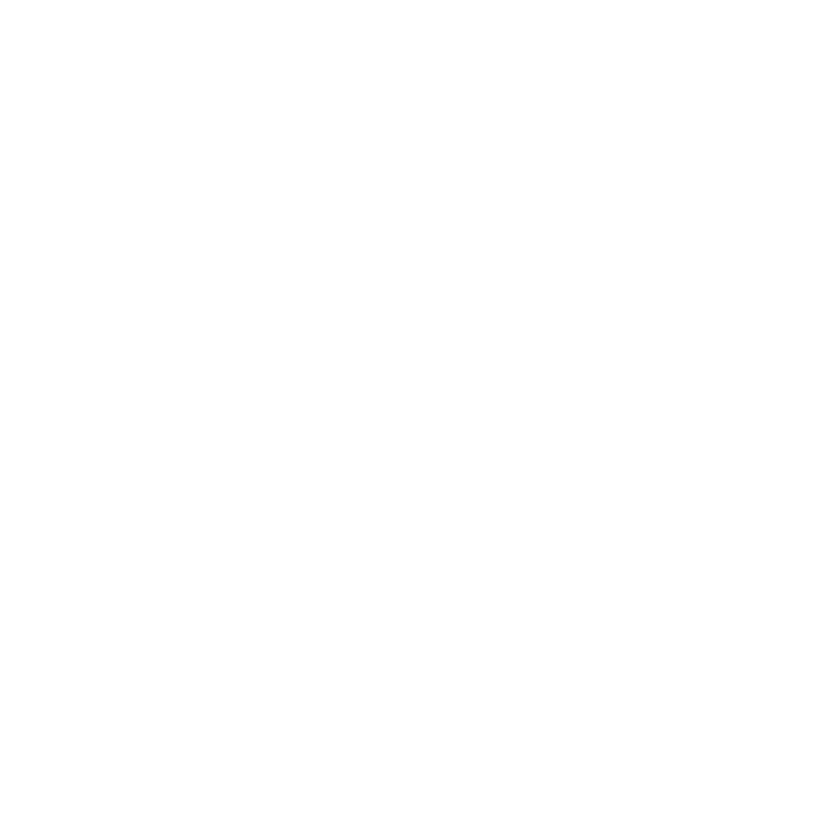 [Speaker Notes: Как только вы возьмете на себя обязательство поставить Бога на первое место во всем, вам придется защищать и оберегать свое время с Ним каждый день,
стремясь к более глубокому влиянию Его Духа. 
Ниже приведены некоторые из моих личных советов, как можно достигнуть этого:]
Шаги для глубокого погружения
Место для встречи с Богом
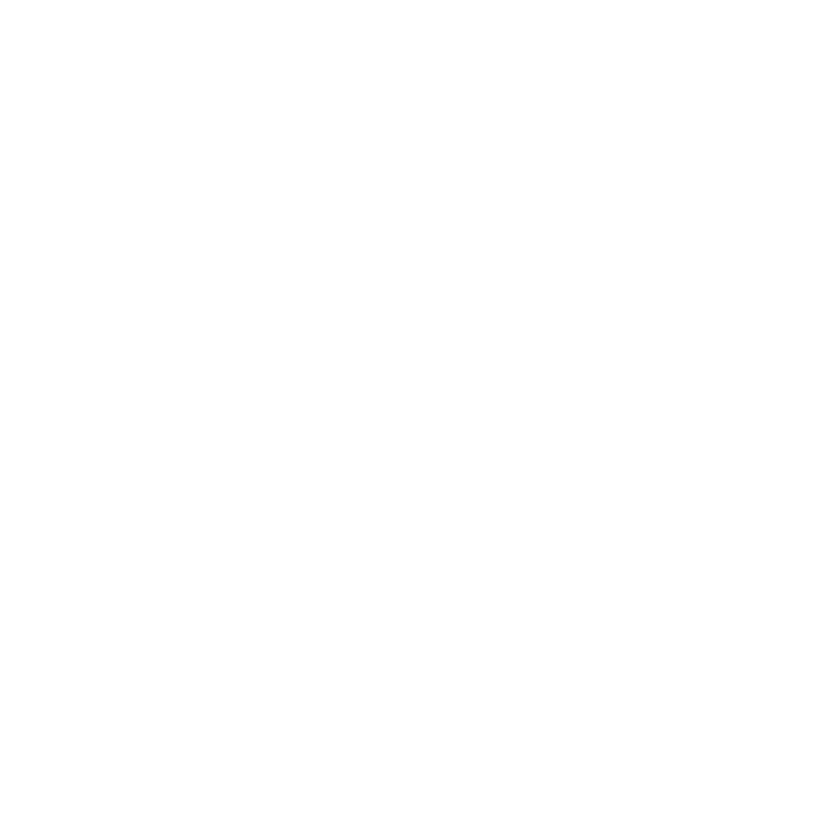 МЕСТО ДЛЯ ВСТРЕЧИ С БОГОМ
1.
«И утром, встав задолго до рассвета, Он [Иисус] вышел и удалился в уединенное место, и там молился».
Марка 1:35
[Speaker Notes: Найдите свое собственное уединенное место для встречи с Богом.
В Евангелии от Марка 1:35 говорится нам:
 “И утром, встав задолго до рассвета, Он [Иисус] вышел и удалился в уединенное место, и там молился”.]
Шаги для глубокого погружения
Место для встречи с Богом
Вставайте раньше
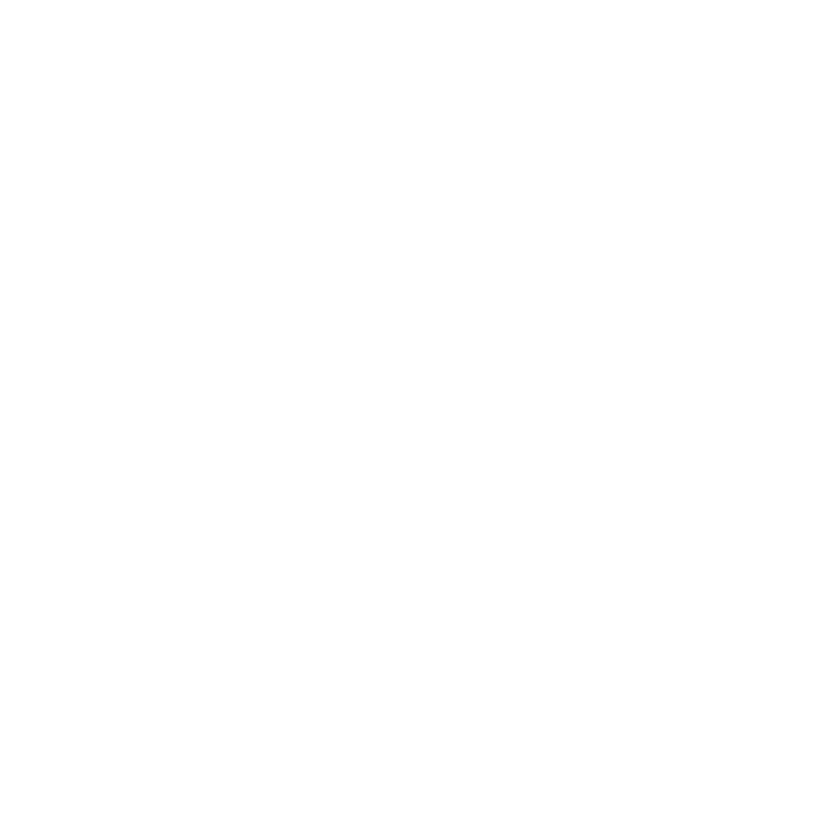 ВСТАВАЙТЕ РАНЬШЕ
2.
«И утром, встав задолго до рассвета, Он [Иисус] вышел и удалился в уединенное место, и там молился».
Марка 1:35
[Speaker Notes: Ложитесь спать, чтобы иметь возможность встать пораньше. 
Если мы собираемся испытать все, что Бог приготовил для нас, мы должны намеренно говорить “нет” некоторым вещам вечером, чтобы утром мы могли сказать “да” Господу. 
Если вам трудно просыпаться рано, просто попросите Бога разбудить вас. 
Он это сделает!]
Шаги для глубокого погружения
Место для встречи с Богом
Вставайте раньше
Отключитесь от отвлекающих факторов
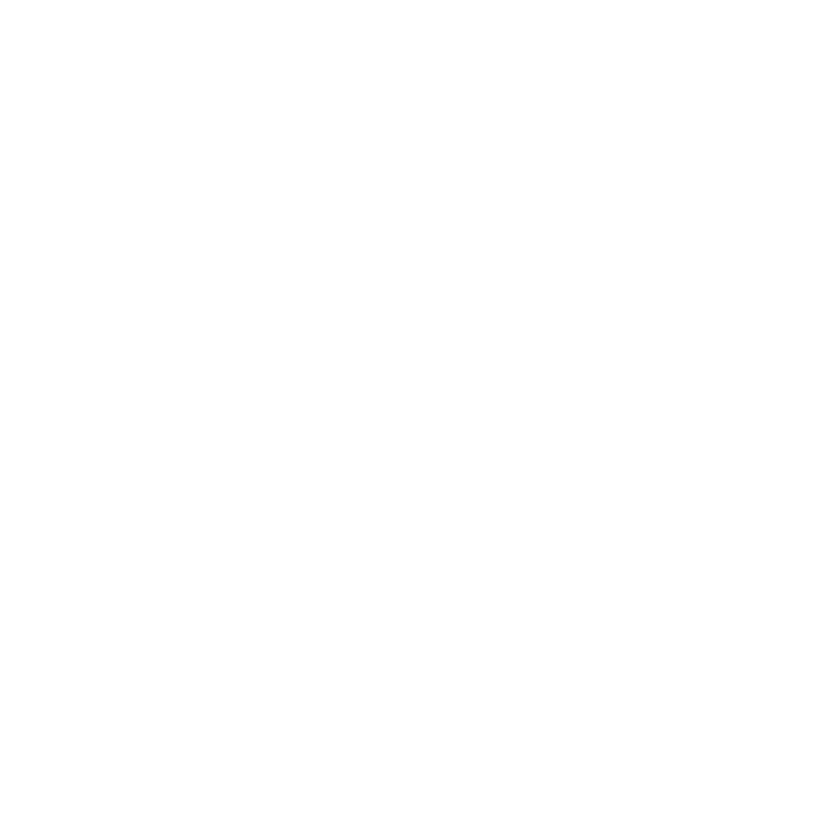 [Speaker Notes: Отключите все отвлекающие факторы, если это возможно.
Когда вы только встаете утром, избегайте включения любого шума или отвлекающих действий, которые могли бы отвлечь ваше внимание от Бога.]
ОТКЛЮЧИТЕСЬ ОТ ОТВЛЕКАЮЩИХ ФАКТОРОВ
3.
“Если утром Бог не будет на первом месте в наших мыслях и усилиях, остаток дня Он будет на последнем месте”.
Э.М. Баундс
[Speaker Notes: Кроме того, постарайтесь воздержаться от проверки своей электронной почты, текстовых сообщений, аккаунтов в социальных сетях или любых других электронных сообщений. Использование функции “режим полета” на вашем смартфоне до тех пор, пока вы не завершите молитву, является отличной практикой 
Автор Э. М. Баундс пишет: “ Если утром Бог не будет на первом месте в наших мыслях и усилиях, остаток дня Он будет на последнем месте”.]
Шаги для глубокого погружения
Место для встречи с Богом
Вставайте раньше
Отключитесь от отвлекающих факторов
Устраните духовные разногласия
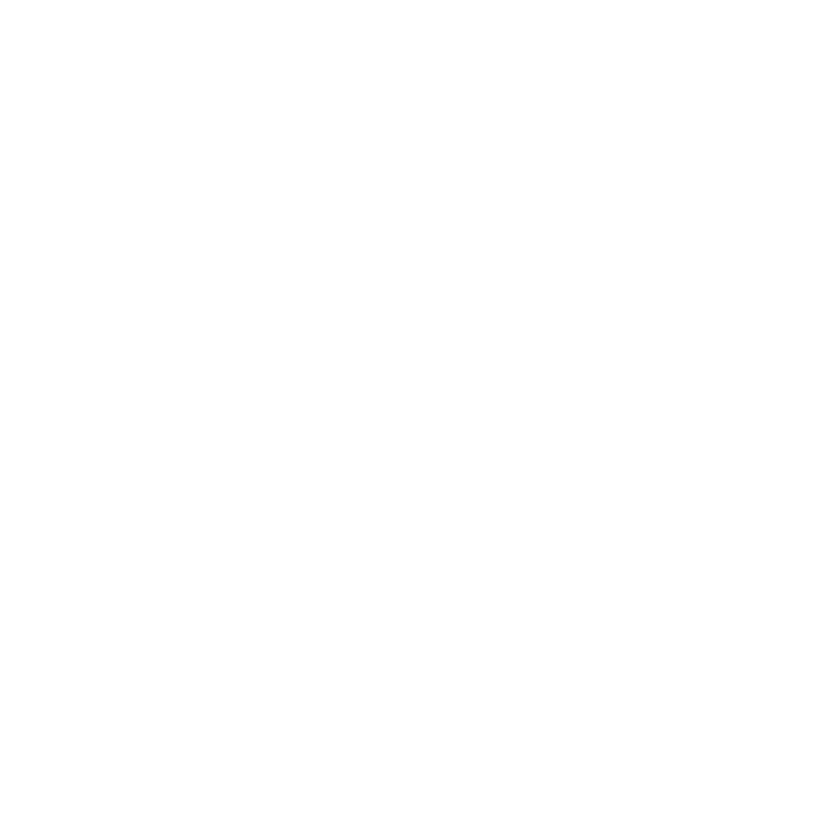 [Speaker Notes: Исповедуйте свои грехи и устраните духовные разногласия.]
УСТРАНИТЕ ДУХОВНЫЕ РАЗНОГЛАСИЯ
4.
«Если бы я видел беззаконие в сердце моём, то не услышал бы меня Господь».
Псалом 65:18
«Испытай меня, Боже, и узнай сердце моё; испытай меня и узнай помышления мои; и зри, не на опасном ли я пути, и направь меня на путь вечный».
Псалом 138:23, 24
«Если исповедуем грехи наши, то Он, будучи верен и праведен, простит нам грехи наши и очистит нас от всякой неправды».
1-е Иоанна 1:9
[Speaker Notes: Часто людям кажется, что между ними и Богом стоит стена. 
Это потому, что есть нераскаянные грехи и духовные проблемы, с которыми необходимо бороться. 
Молитесь и просите Бога исследовать ваше сердце и показать вам те области, которые необходимо исправить (Псалом 65:18; Псалом 138:23, 24; 1 Иоанна 1:9)]
Шаги для глубокого погружения
Место для встречи с Богом
Вставайте раньше
Отключитесь от отвлекающих факторов
Устраните духовные разногласия
Просите о крещении Святым Духом
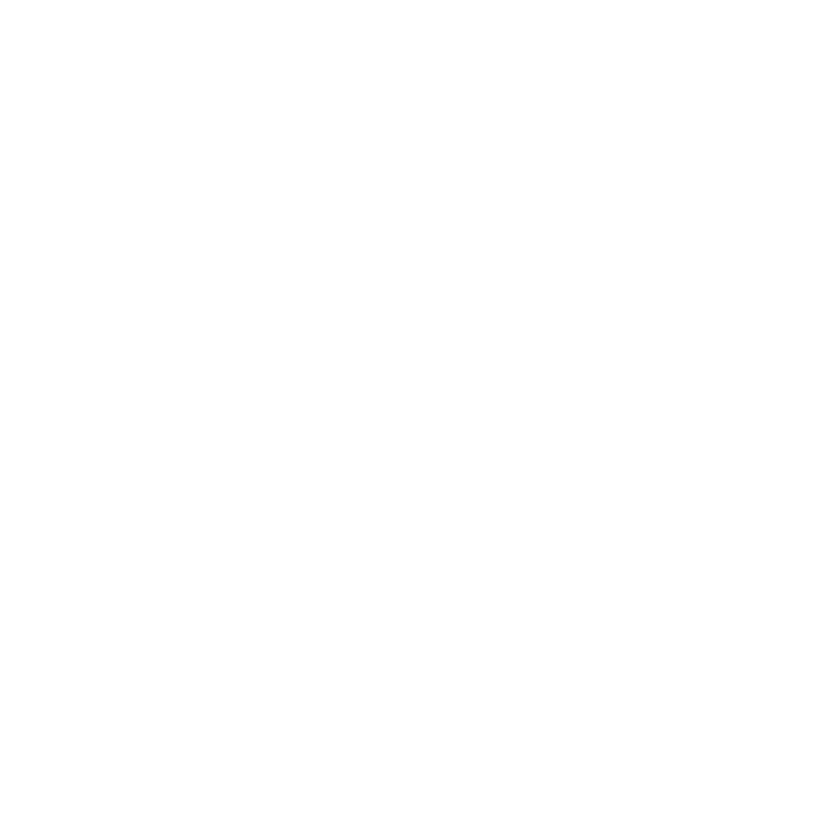 [Speaker Notes: Просите о ежедневном крещении Святым Духом.]
КРЕЩЕНИЕ СВЯТЫМ ДУХОМ
5.
“Возможно, у вас была определенная доля Духа Божьего, но молитвой и верой мы должны постоянно стремиться к большему количеству Духа”.
Эллен Уайт
[Speaker Notes: Вместе со Святым Духом придут все другие благословения, но нам нужно просить об этом (Луки 11:13).
 Эллен Уайт говорит нам:
 “Возможно, у вас была определенная доля Духа Божьего, но молитвой и верой мы должны постоянно стремиться к большему количеству Духа”.]
Шаги для глубокого погружения
Место для встречи с Богом
Вставайте раньше
Отключитесь от отвлекающих факторов
Устраните духовные разногласия
Просите о крещении Святым Духом
Найдите время для изучения Библии
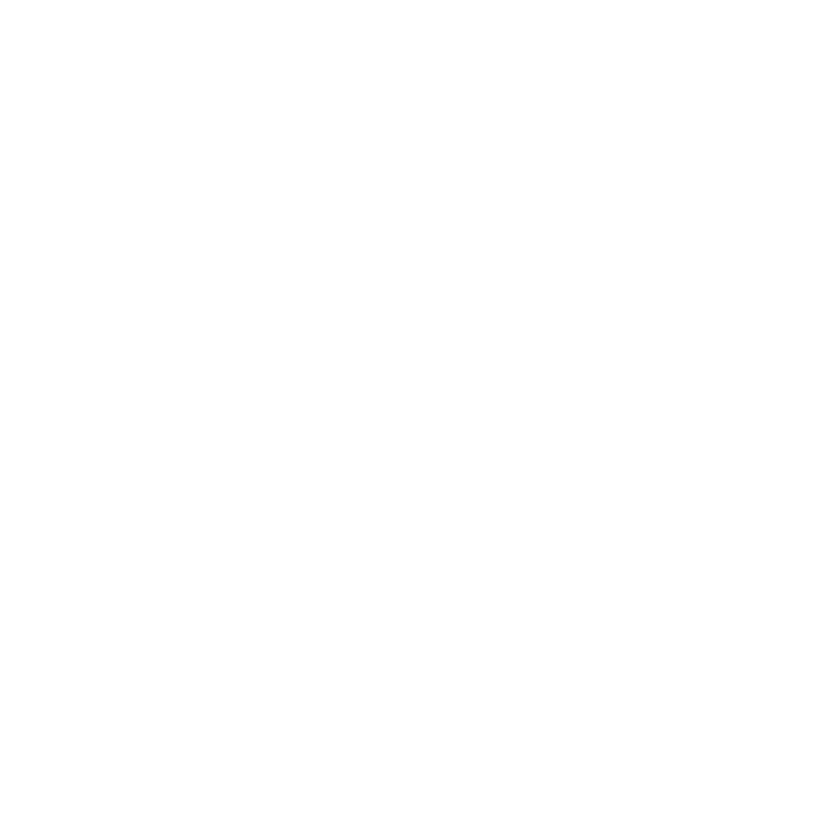 [Speaker Notes: Найдите время как для молитвы, так и для изучения Библии.
 Не существует неправильный или правильный способ совершать богослужения. 
Важным моментом является то, что мы делаем и для кого. Ищите Иисуса во время богослужения. 
Кроме того, когда вы читаете Слово, персонализируйте его и превратите в молитву. 
Когда вы молитесь, обращайтесь к Божьим обетованиям и просите об их исполнении в вашей жизни! 
Спросите Бога, как Он хочет, чтобы вы применили то, чему вы научились, в своей повседневной жизни.]
Шаги для глубокого погружения
Место для встречи с Богом
Вставайте раньше
Отключитесь от отвлекающих факторов
Устраните духовные разногласия
Просите о крещении Святым Духом
Найдите время для изучения Библии
Просите о более близкой связи с Богом
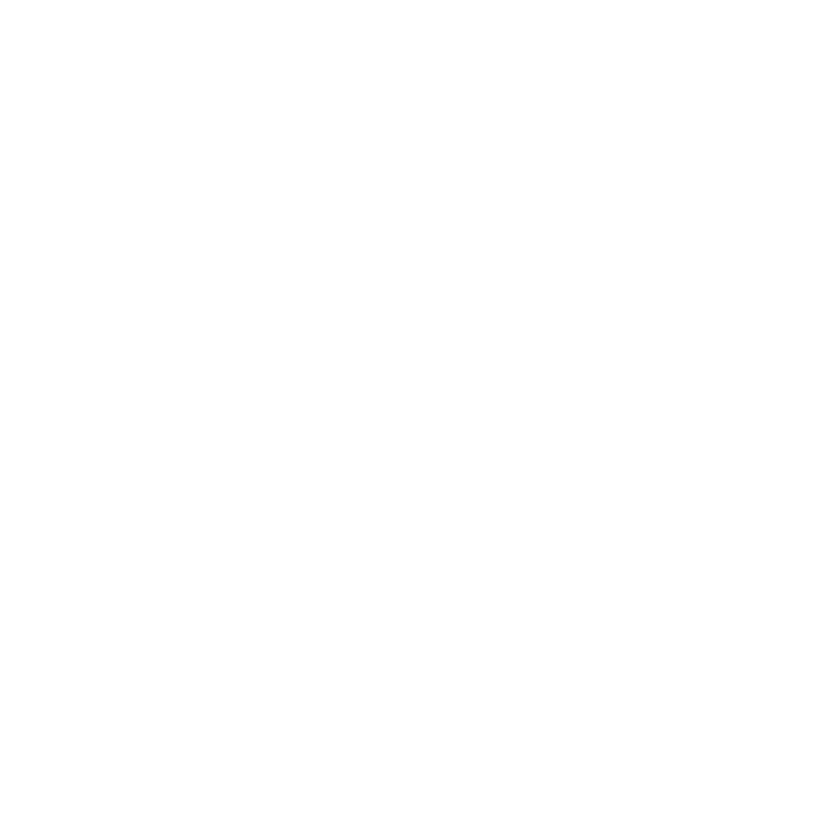 [Speaker Notes: Продолжайте просить о более близком хождении с Богом.]
БЛИЗОСТЬ С БОГОМ
7.
«А Тому, Кто действующею в нас силою может сделать несравненно больше всего, чего мы просим, или о чем помышляем». 
Ефесянам 3:20
[Speaker Notes: Библия говорит нам: “А Тому, Кто действующею в нас силою может сделать несравненно больше всего, чего мы просим, или о чем помышляем.» (Ефесянам 3:20). 
У Бога так много припасено благословений для нашей жизни и мы сможем получить это, если  будем дерзновенно продолжать просить о большем.]
Шаги для глубокого погружения
Место для встречи с Богом
Вставайте раньше
Отключитесь от отвлекающих факторов
Устраните духовные разногласия
Просите о крещении Святым Духом
Найдите время для изучения Библии
Просите о более близкой связи с Богом
Будьте с Богом на протяжении всего дня
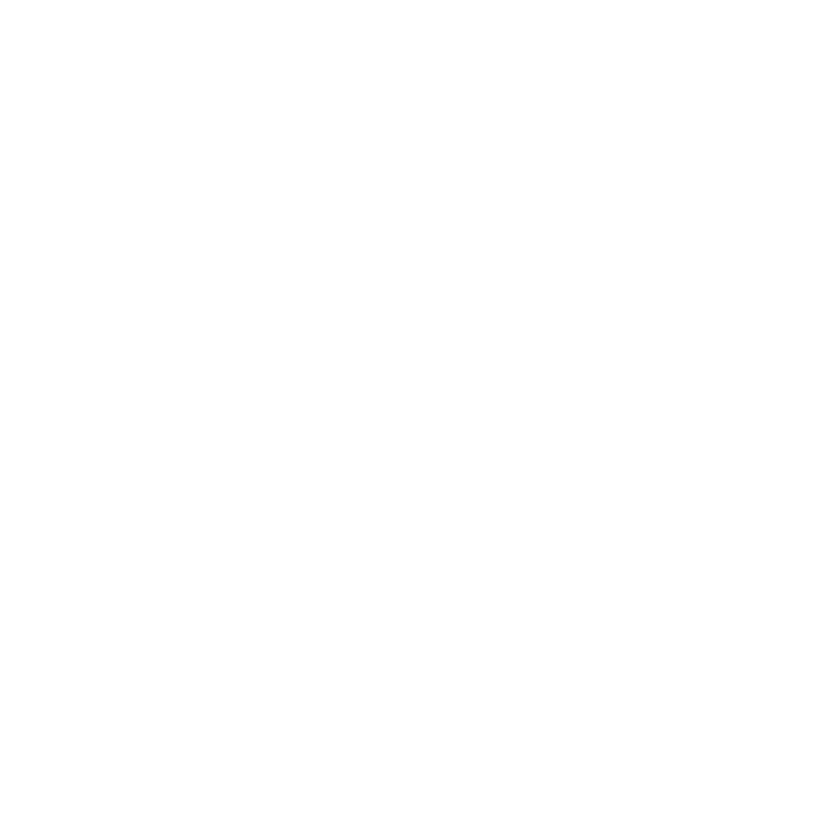 [Speaker Notes: И последнее, но не менее важное: будьте с Богом на протяжении всего вашего дня. 
Не отпускайте Его. Бог должен идти с нами, оставаться с нами и пребывать с нами.]
ГЛУБОКОЕ ПОГРУЖЕНИЕ
«Приложите все усилия к тому, чтобы обрести то, что Бог высоко оценивает и за что Христос отдал Свою драгоценную жизнь, дав вам возможность обладать этим сокровищем.»
Эллен Уайт
Советы по управлению, стр. 225
[Speaker Notes: «Приложите все усилия к тому, чтобы обрести то, что Бог высоко оценивает и за что Христос отдал Свою драгоценную жизнь, дав вам возможность обладать этим сокровищем.» Эллен Дж. Уайт, Советы по управлению, стр. 225
Он хочет идти с нами, как Он шел с Енохом. 
“Мы можем быть так близки к Богу, что при каждом неожиданном испытании наши мысли будут обращаться к Нему так же естественно, как цветок обращается к солнцу”]
Шаги для глубокого погружения
Место для встречи с Богом
Вставайте раньше
Отключитесь от отвлекающих факторов
Устраните духовные разногласия
Просите о крещении Святым Духом
Найдите время для изучения Библии
Просите о более близкой связи с Богом
Будьте с Богом на протяжении всего дня
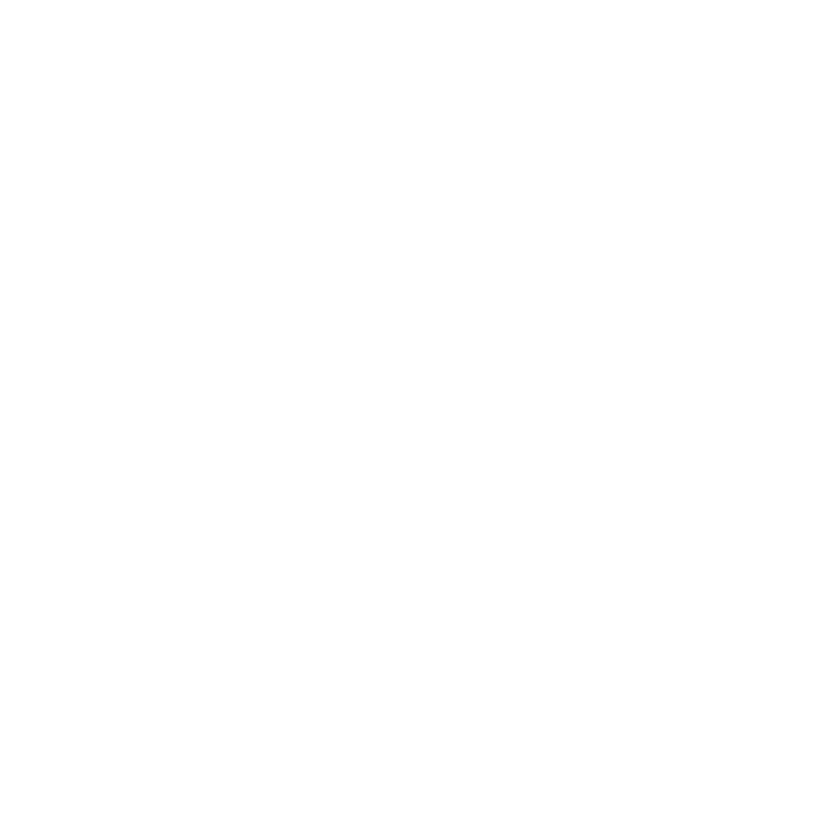 [Speaker Notes: Сделайте время, посвященное Иисусу, своим первым ежедневным приоритетом, и вы получите богатые плоды во всех аспектах жизни. 
Это главное условие для того, чтобы расти как верный распорядитель данных Богом ресурсов.
 Попробуйте это! Вы увидите!]
2023
Отдел управления ресурсами
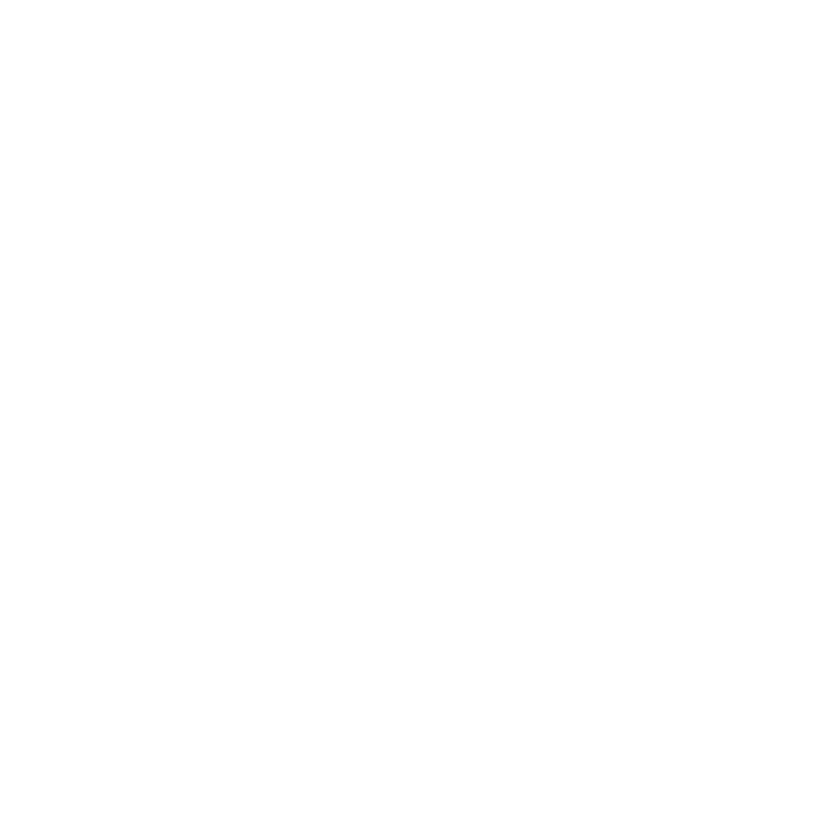